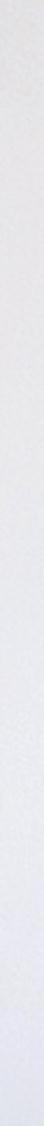 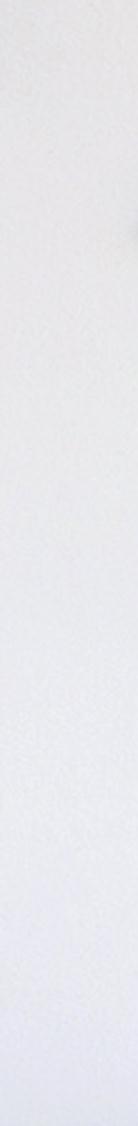 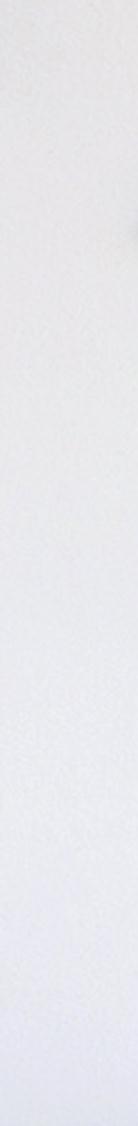 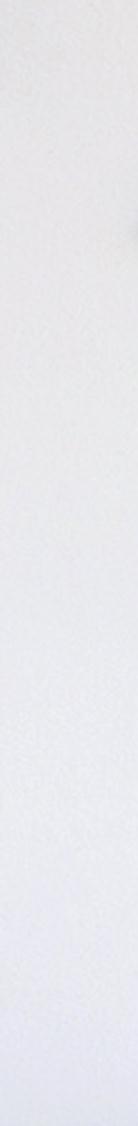 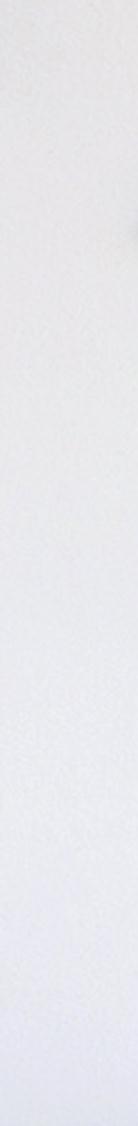 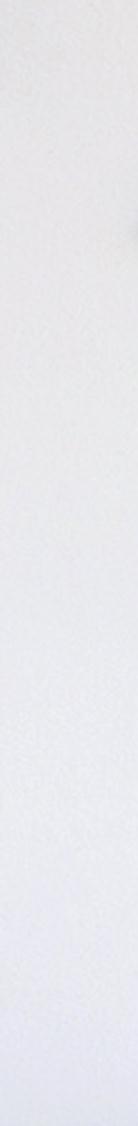 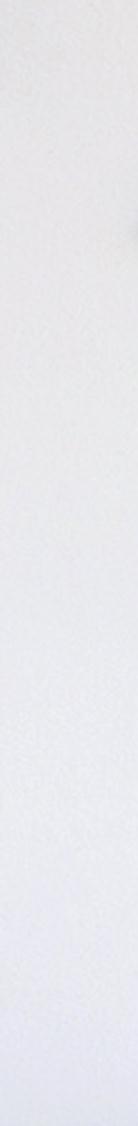 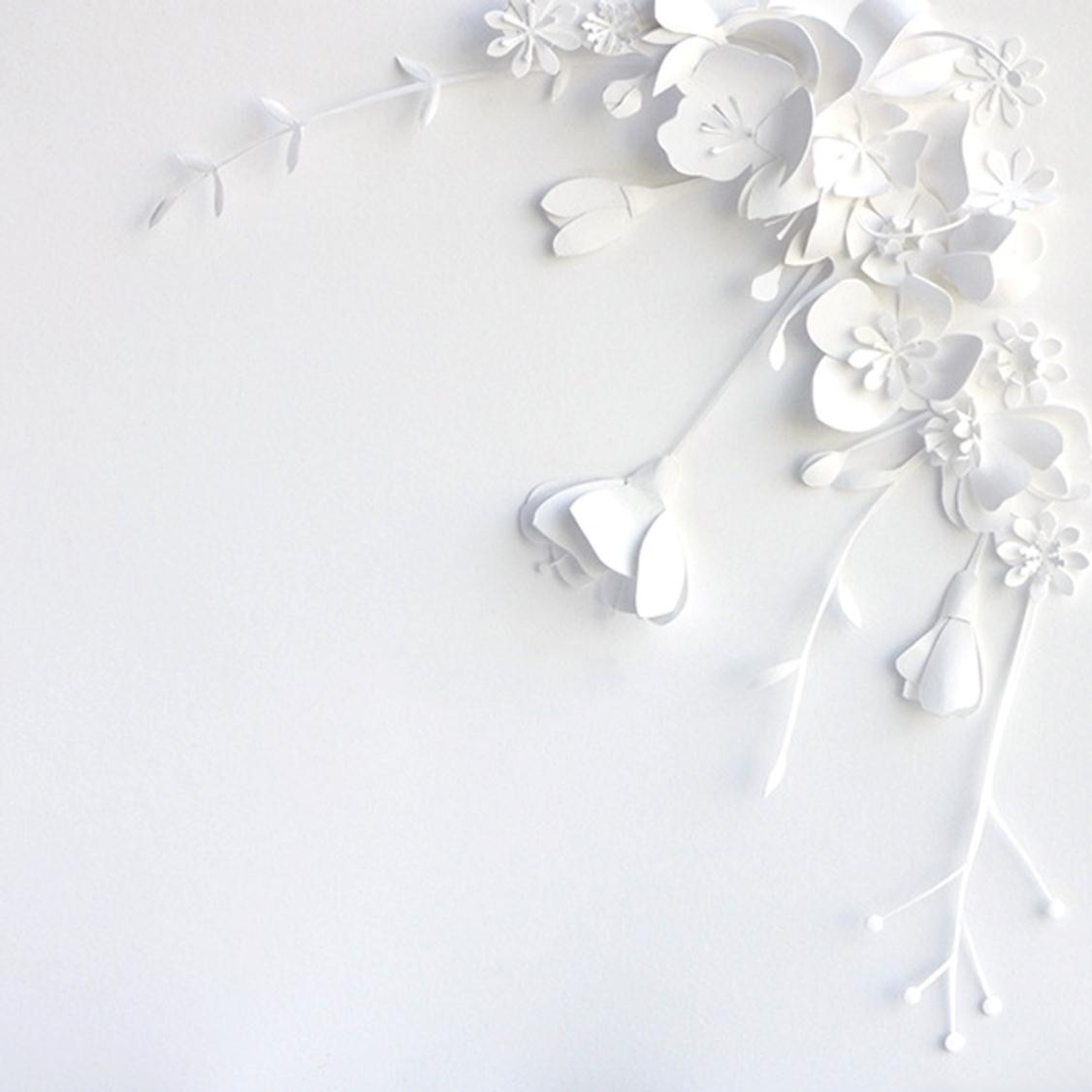 FANSION
微立体时尚PPT模板
Click here to add words Click here to add words Click here to add words Click here to add words Click here to add words Click here to add words
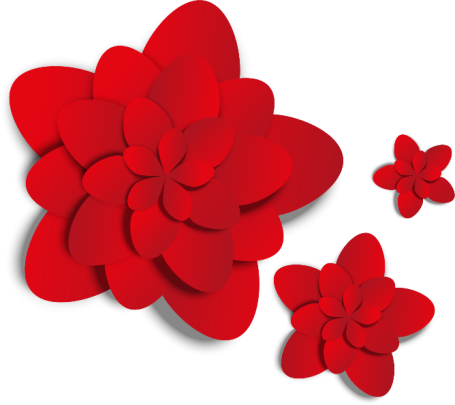 主讲人：xiazaii
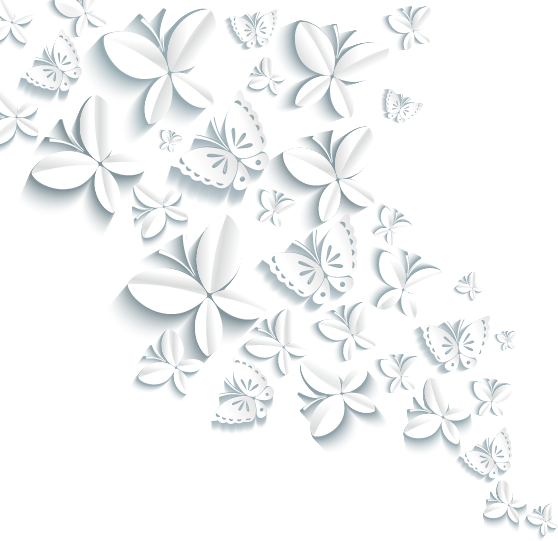 01
单击此处添加标题
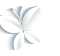 Click here to add words
目

录
02
单击此处添加标题
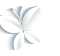 CONTENTS
Click here to add words
03
单击此处添加标题
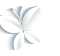 Click here to add words
04
单击此处添加标题
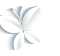 Click here to add words
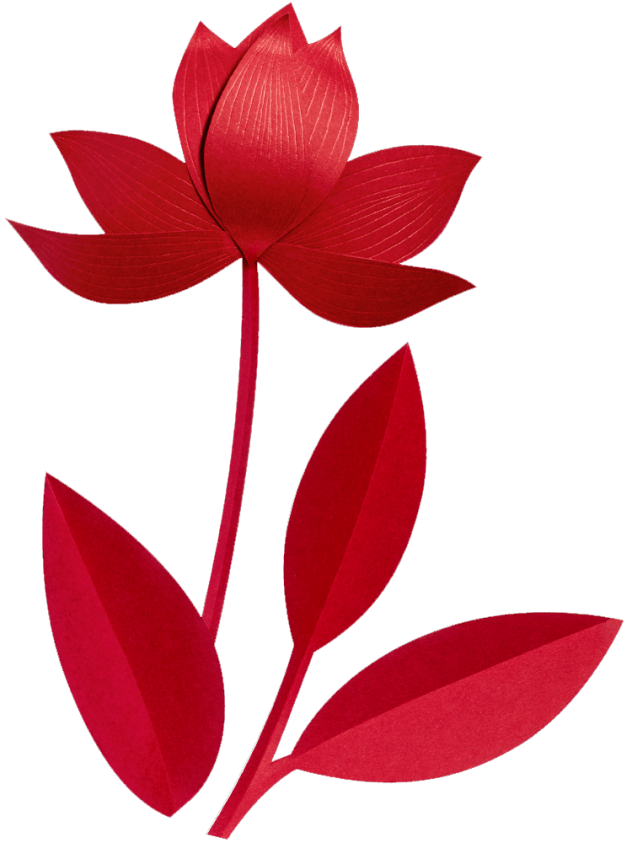 PART ONE
单击此处添加标题
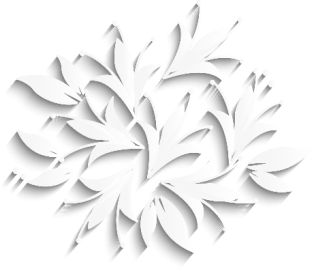 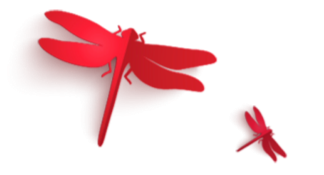 单击此处添加标题
Click here to add words
添加标题
Click here to add words
01
添加标题
02
Click here to add words
03
添加标题
Click here to add words
04
添加标题
Click here to add words
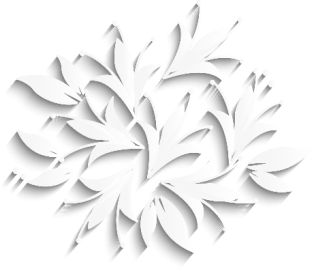 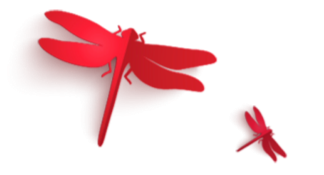 单击此处添加标题
Click here to add words
77%
60%
66%
80%
添加标题
添加标题
添加标题
添加标题
Click here to add words
Click here to add words
Click here to add words
Click here to add words
Click here to add words
Click here to add words
Click here to add words
Click here to add words
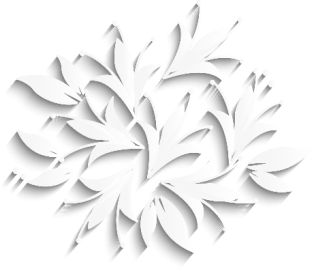 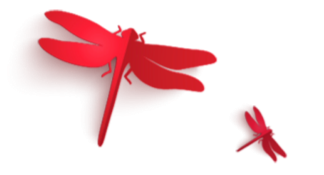 单击此处添加标题
Click here to add words
添加标题
Click here to add words
Click here to add words
添加标题
添加标题
Click here to add words
Click here to add words
Click here to add words
Click here to add words
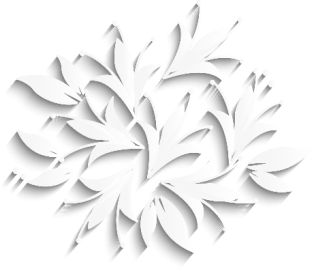 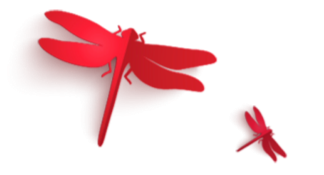 单击此处添加标题
Click here to add words
02
添加标题
添加标题
Click here to add words
Click here to add words
01
03
添加标题
添加标题
04
Click here to add words
Click here to add words
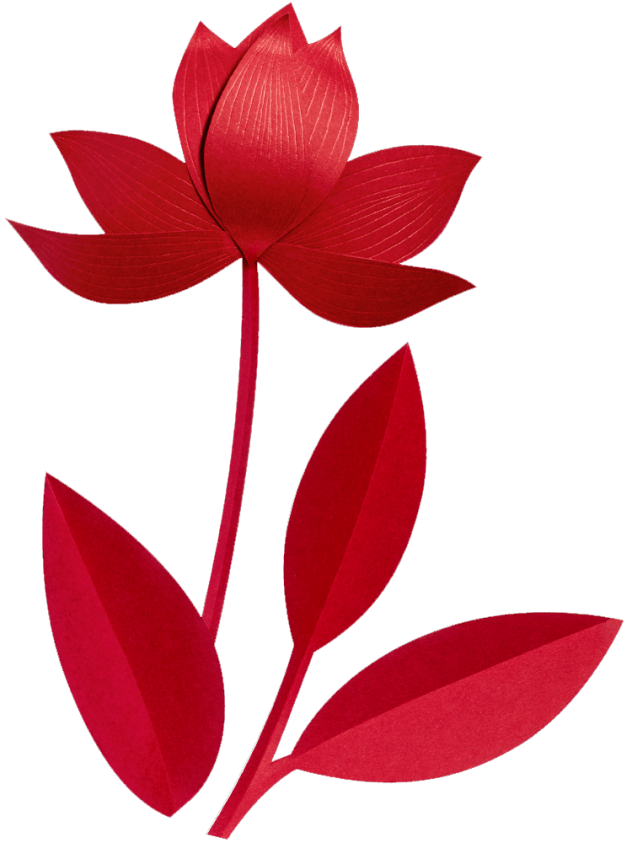 PART TWO
单击此处添加标题
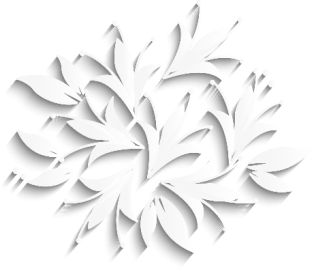 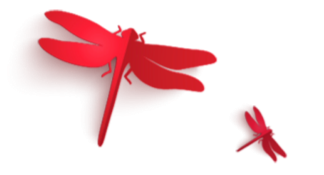 单击此处添加标题
Click here to add words
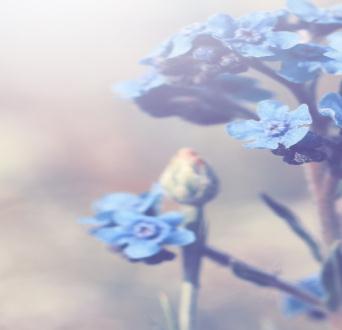 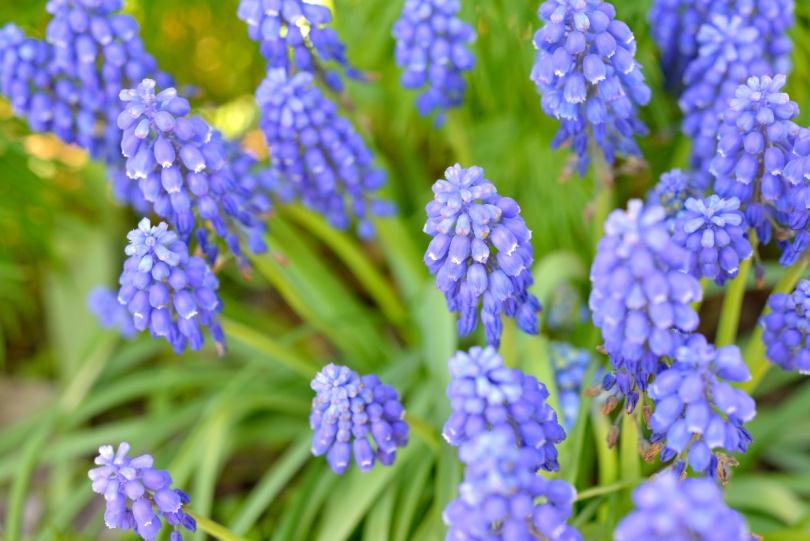 标题二
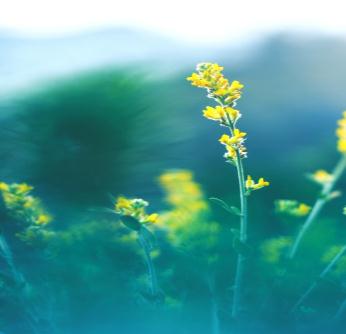 标题一
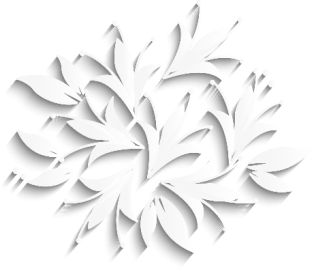 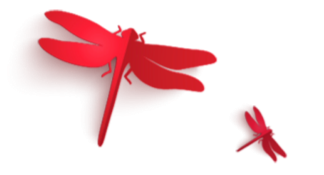 单击此处添加标题
Click here to add words
添加标题
Click here to add words
Click here to add words
Click here to add words
Click here to add words
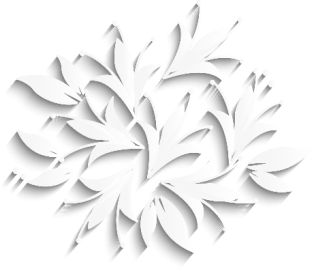 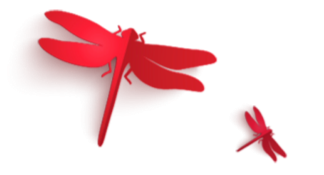 单击此处添加标题
Click here to add words
＋
＋
01
02
03
添加标题
添加标题
添加标题
Click here to add words
Click here to add words
Click here to add words
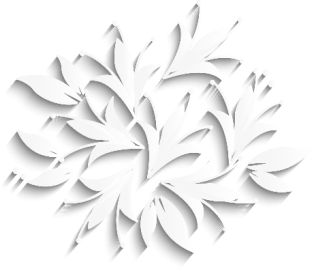 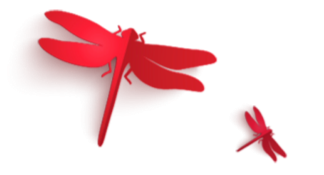 单击此处添加标题
Click here to add words
添加标题
Click here to add words
添加标题
Click here to add words
添加标题
Click here to add words
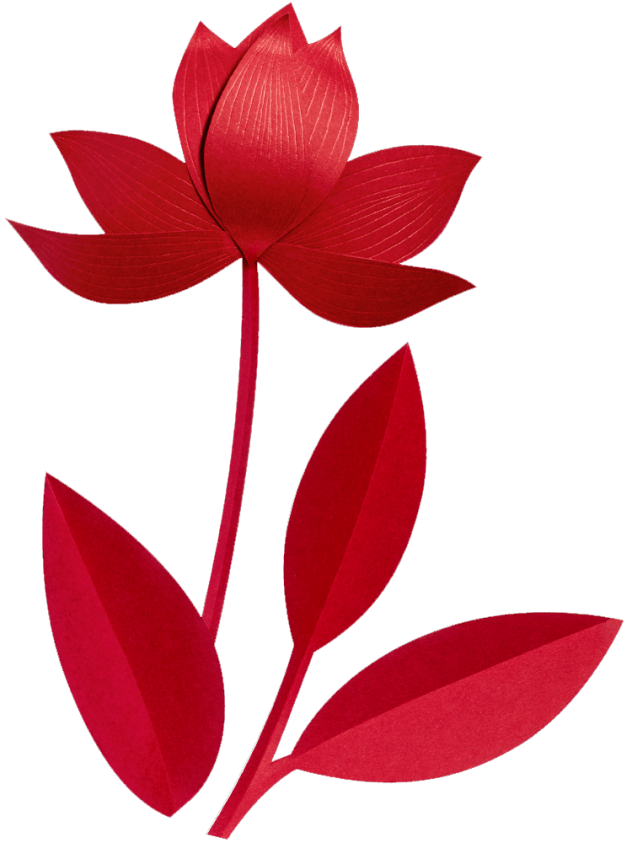 PART THREE
单击此处添加标题
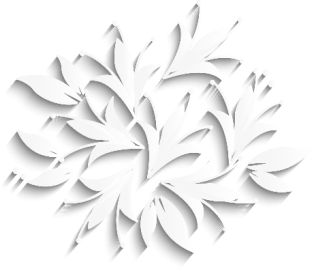 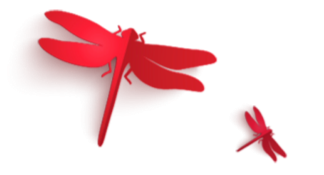 单击此处添加标题
Click here to add words
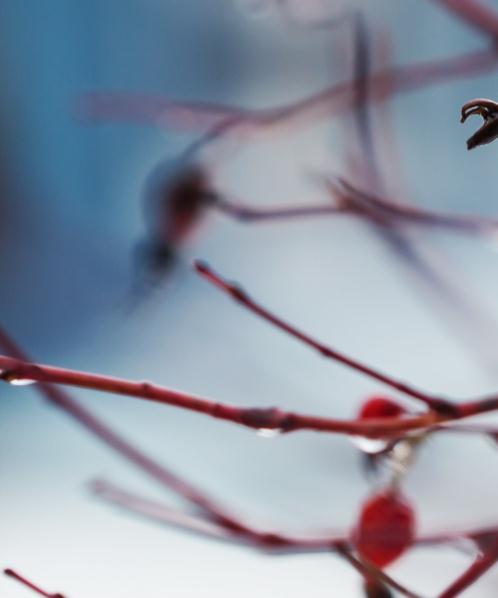 单击编辑标题
单击编辑标题
单击此处添加文本单击此处添加文本单击此处添加
单击此处添加文本单击此处添加文本单击此处添加
单击编辑标题
单击编辑标题
单击此处可编辑内容
单击此处可编辑内容
单击编辑标题
单击编辑标题
单击此处可编辑内容
单击此处可编辑内容
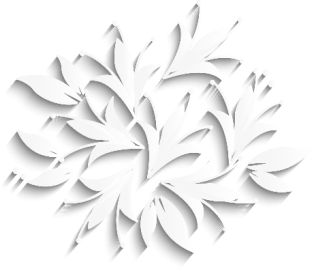 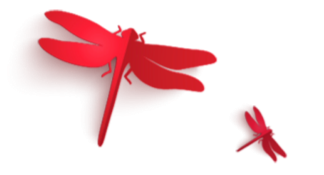 单击此处添加标题
Click here to add words
此处输入文本
此处输入文本
此处输入文本
此处输入文本
2
3
1
4
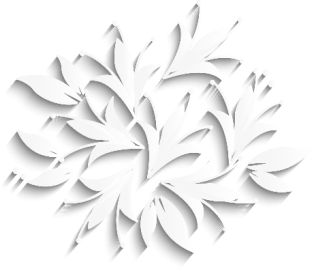 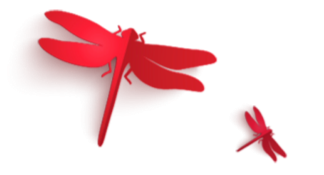 单击此处添加标题
Click here to add words
添加标题
Click here to add words
Click here to add words
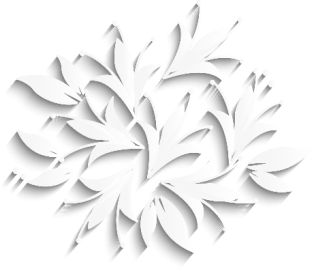 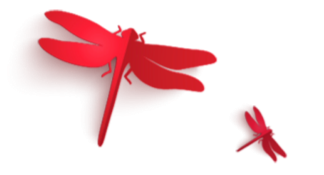 单击此处添加标题
Click here to add words
单击此处添加文本单击此处添加文本
01
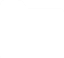 单击此处添加文本单击此处添加文本
02
单击此处添加文本单击此处添加文本
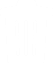 03
单击此处添加文本单击此处添加文本
04
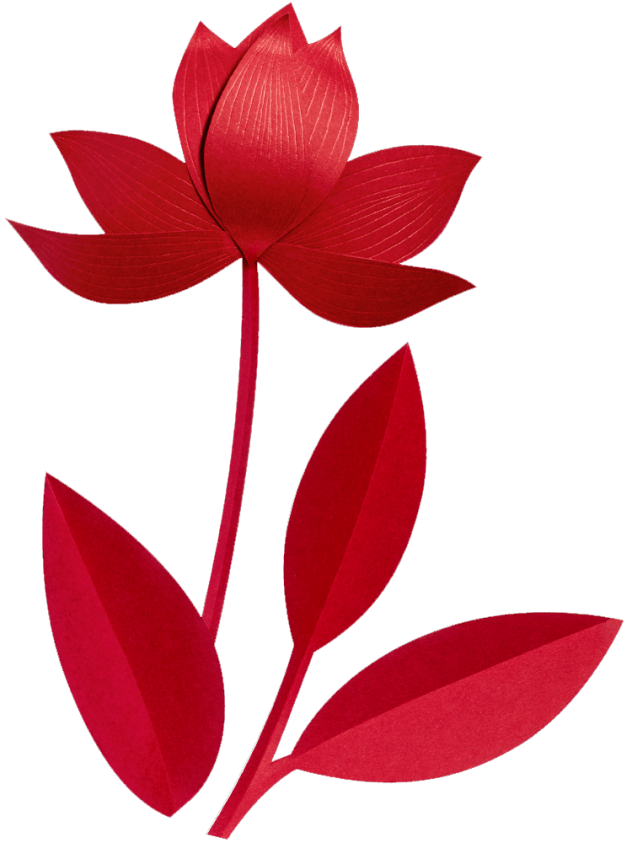 PART FOUR
单击此处添加标题
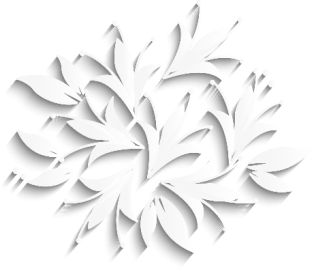 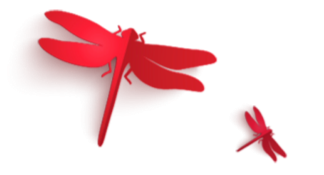 单击此处添加标题
Click here to add words
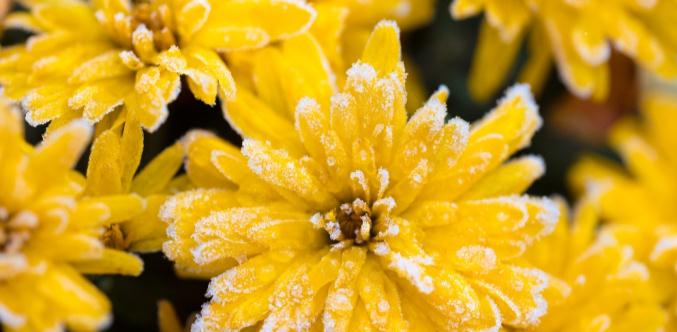 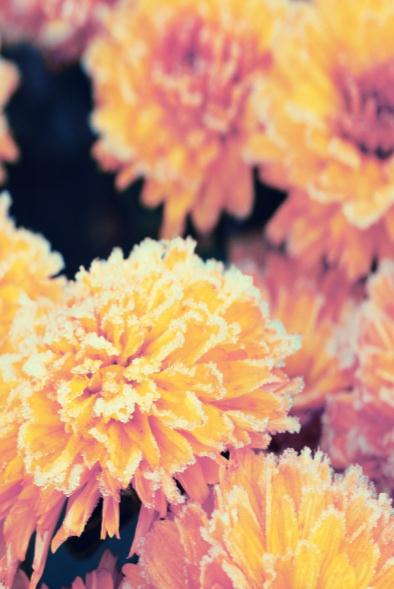 添加标题
单击此处添加文本单击此处添加单击此处添加文本单击此处添加
添加标题
单击此处添加文本单击此处添加单击此处添加文本单击此处添加
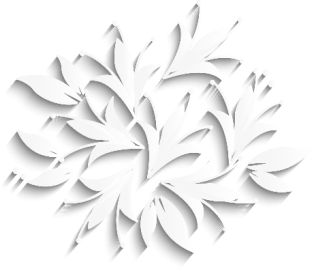 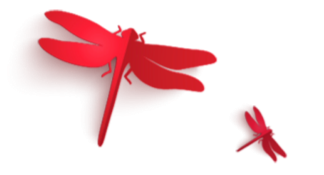 单击此处添加标题
Click here to add words
添加标题
添加标题
Click here to add words
Click here to add words
S
O
T
W
添加标题
添加标题
Click here to add words
Click here to add words
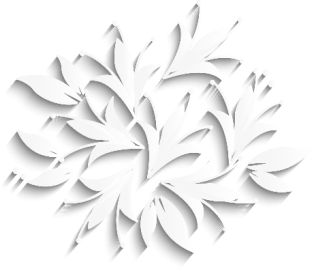 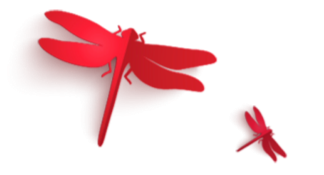 单击此处添加标题
Click here to add words
标题
25%
标题
50%
标题
75%
标题
100%
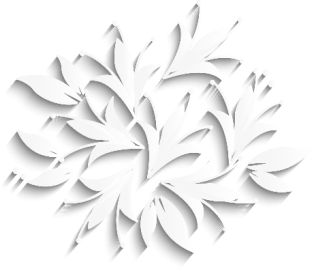 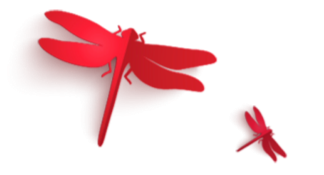 单击此处添加标题
Click here to add words
添加标题
此处添加文本单击此处添加单击此处添加文本单击
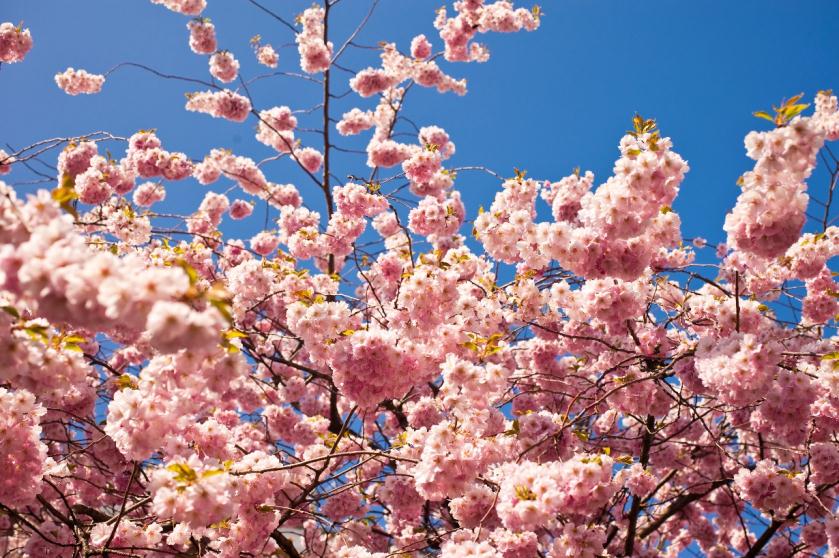 添加标题
此处添加文本单击此处添加单击此处添加文本单击
添加标题
此处添加文本单击此处添加单击此处添加文本单击
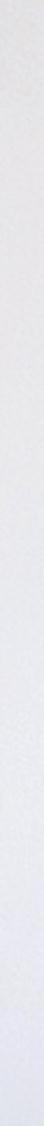 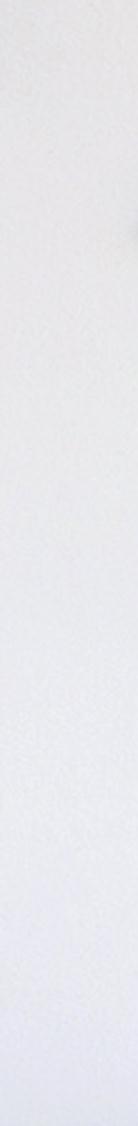 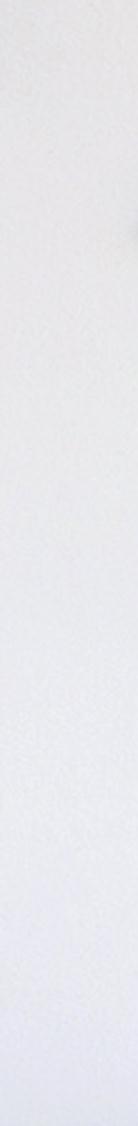 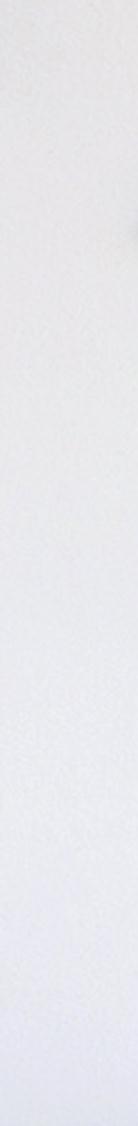 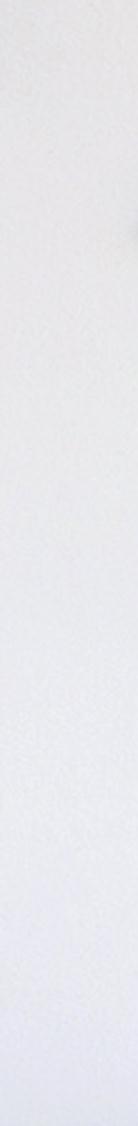 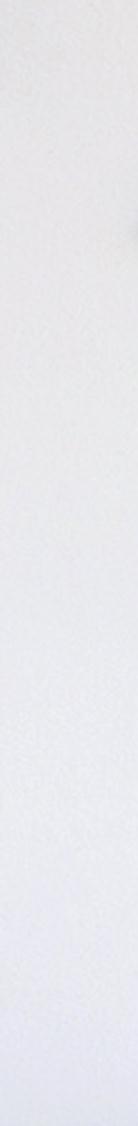 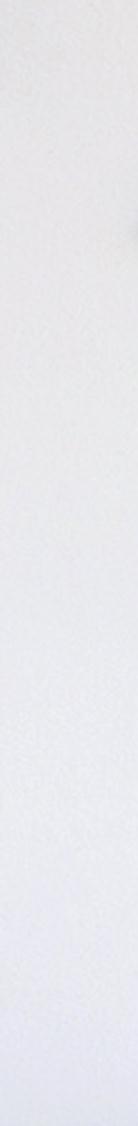 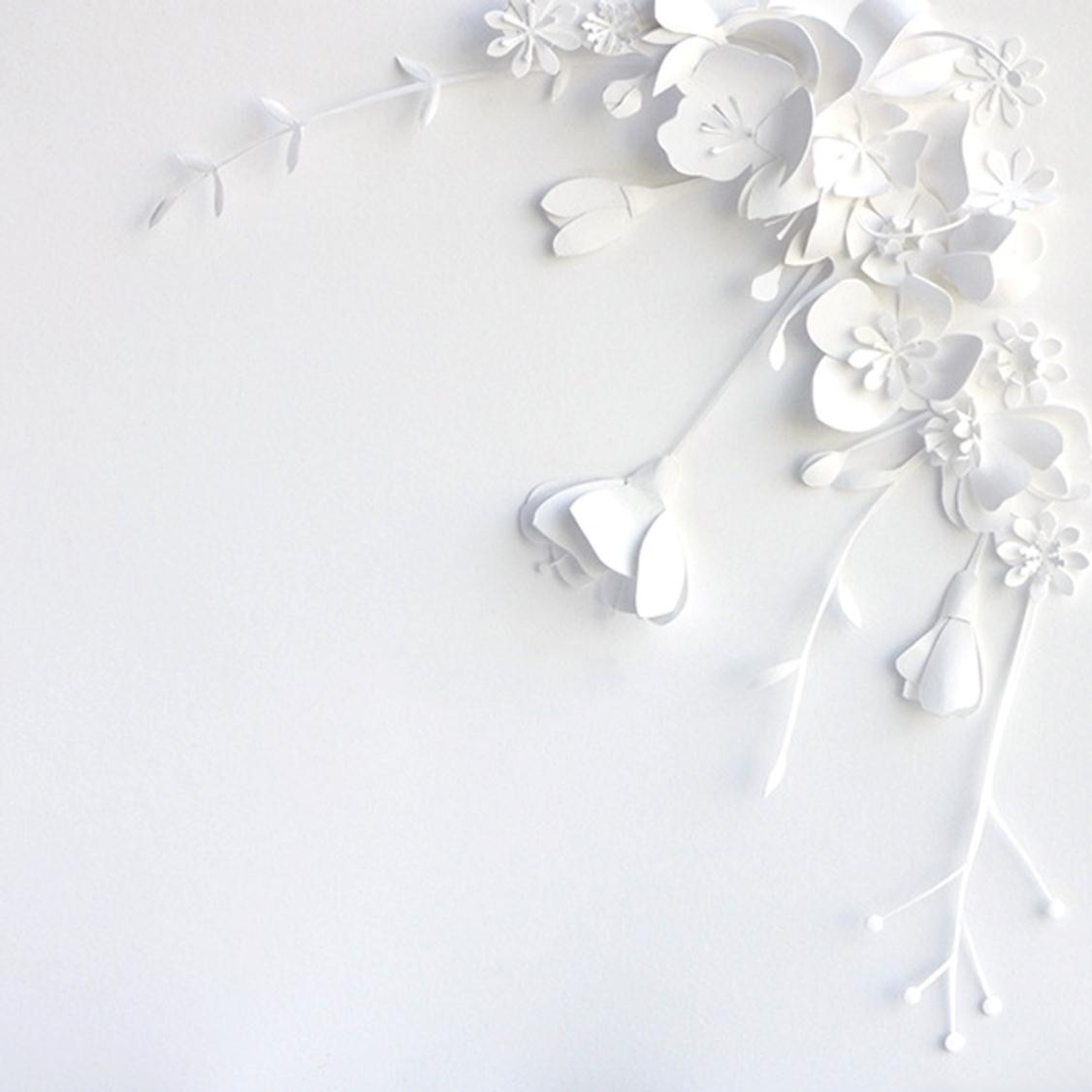 FANSION
THANK YOU
Click here to add words Click here to add words Click here to add words Click here to add words Click here to add words Click here to add words
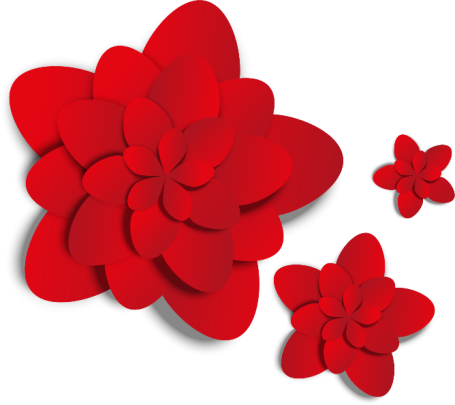 主讲人：xiazaii